Governance 
Modulaire Gemeenschappelijke Regeling Sociaal Domein Centraal Gelderland
24 juni 2021
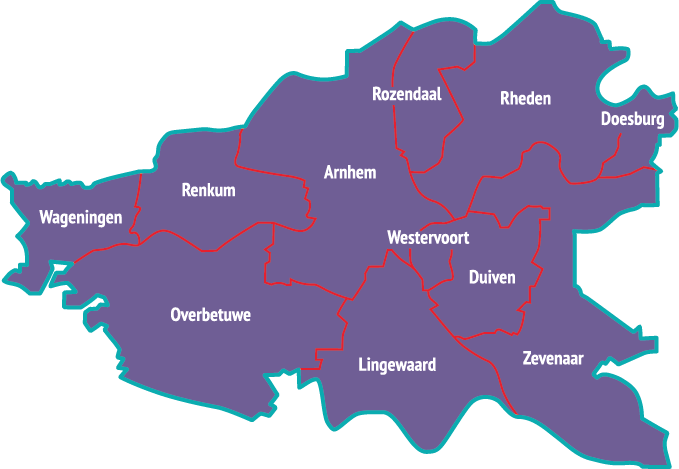 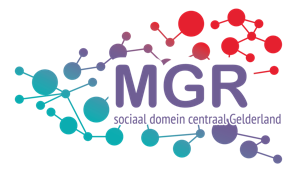 sociaal domein centraal Gelderland
Ontwikkeling tot huidige Governance
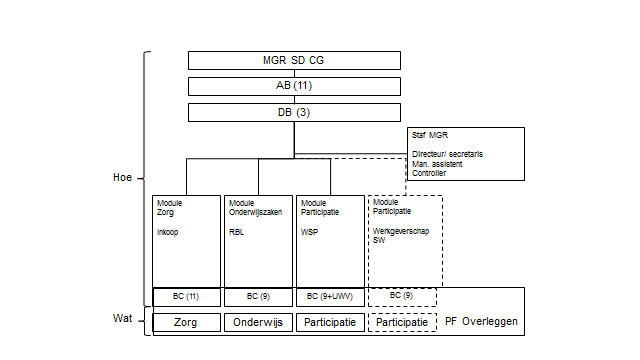 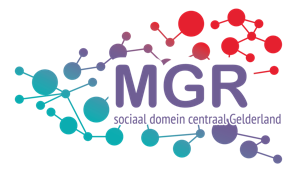 sociaal domein centraal Gelderland
Optie aanpassing governance
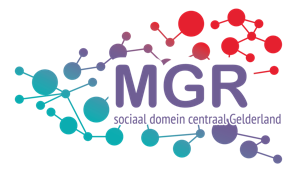 sociaal domein centraal Gelderland